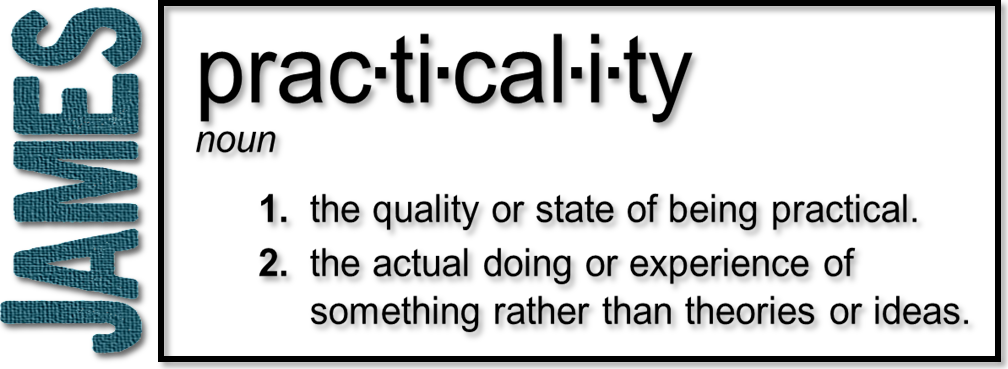 Week 5: Favoritism
(James 2:1-13)
Vs. 1
Be like Jesus!
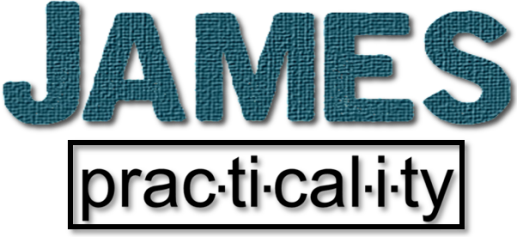 Vs. 1
1 Samuel 16:7
But the Lord said to Samuel, “Do not consider his appearance or his height, for I have rejected him. The Lord does not look at the things people look at. People look at the outward appearance, but the Lord looks at the heart.”
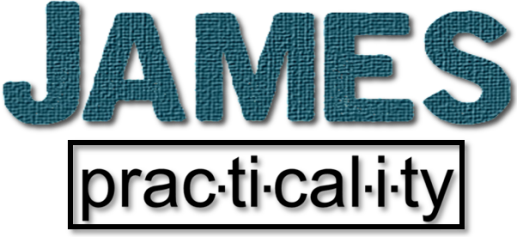 Vs. 1
Acts 10:34-35
34 Then Peter began to speak: “I now realize how true it is that God does not show favoritism 35 but accepts from every nation the one who fears him and does what is right.
 Based on who Jesus is; don’t   show favoritism!
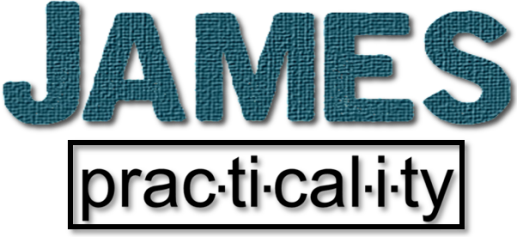 Vs. 1
Vs. 2-4
Favoritism
The practice of giving unfair preferential treatment to one person or group at the expense of another 
 Partiality; discrimination; prejudice; inequality; bias
 Rich/poor economic divide (social status)
 Jew/Gentile; slave/free
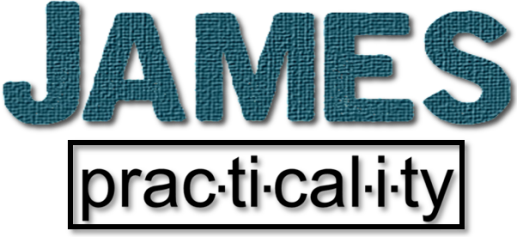 Vs. 2-4
Favoritism
Embracing certain expectations based on various markers and shunning anything else…
What is and isn’t worship
What constitutes preaching/teaching
What is and isn’t the manifestation of the gifts of the Spirit
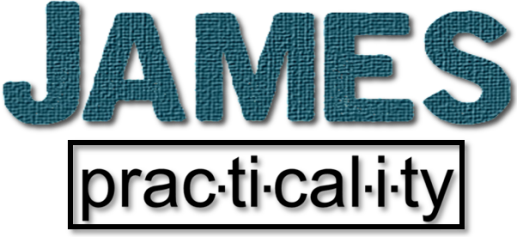 Vs. 2-4
Favoritism
Racism
 Gender inequality 
 Cliques
 James’ example is that of visitors
 A significant aspect of the work of Jesus was to break down these walls that divided humanity
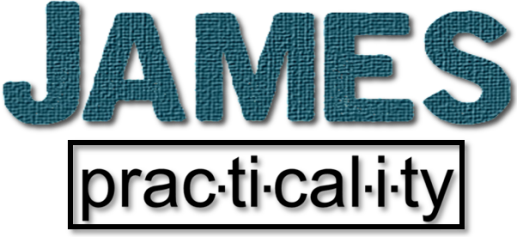 Vs. 5-7
The Poor
Proverbs 14:31He who oppresses the poor shows contempt for their Maker, but whoever is kind to the needy honors God.
  In the Roman world the poor were faceless nothings in the eyes of the wealthy
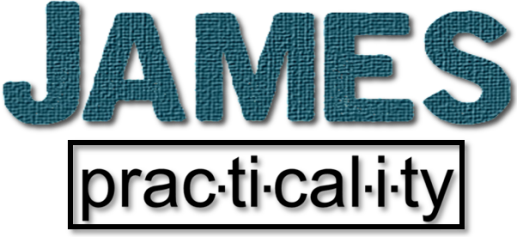 Vs. 5-7
The Poor
Materially and spiritually
 Matthew 5:3 “Blessed are the poor in spirit, for theirs is the kingdom of heaven.”
 The rich man may trust Him; but the poor man must
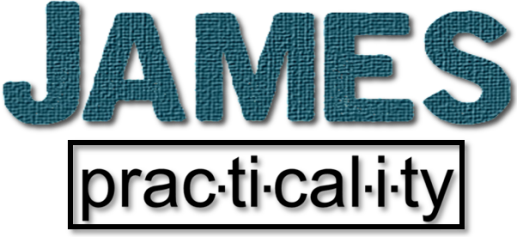 Vs. 5-7
Vs. 8-11
Our Neighbor
To love your neighbor as yourself is tied to loving God 
 Christians cannot pick and choose who is to be their neighbor or when they are to follow this law
 Favoritism is sin
 James guards us against a selective obedience
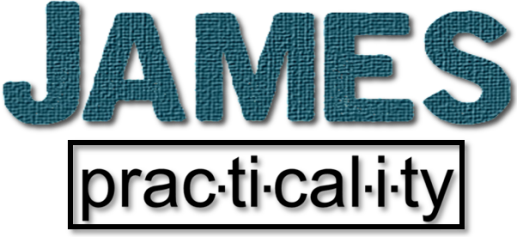 Vs. 8-11
Vs. 12-13
Mercy
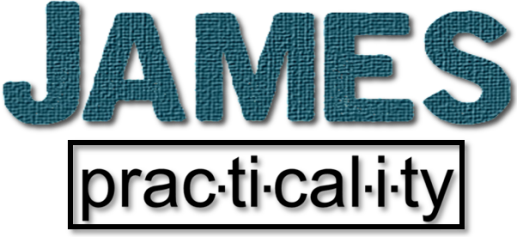